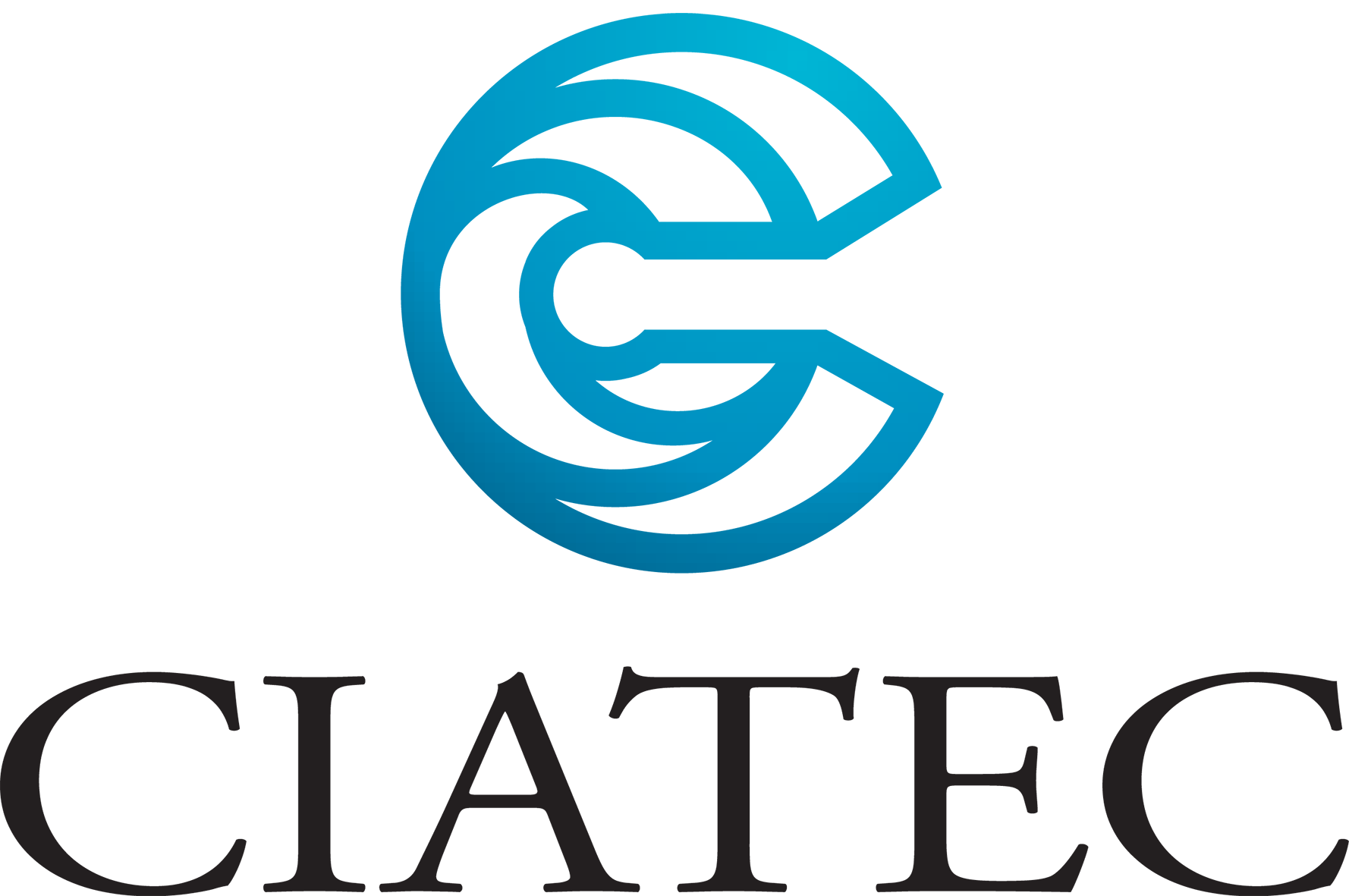 RESULTADOS ENCUESTA DE CLIMA Y CULTURA ORGANIZACIONAL
 2019-2023
CIATEC A.C.
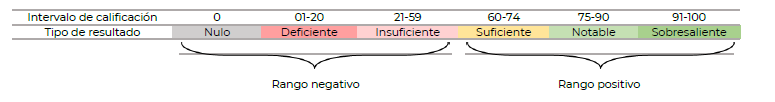 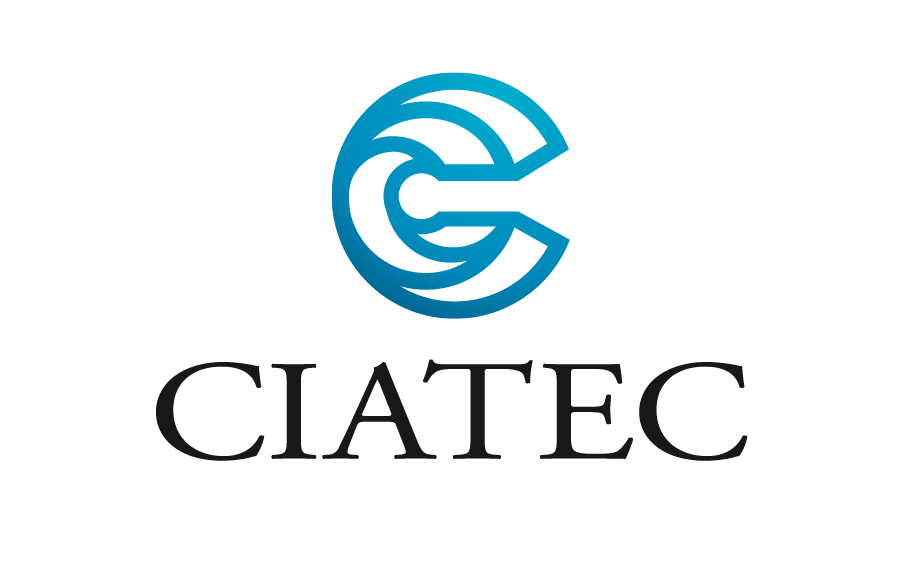 Índice Global CIATEC & APF